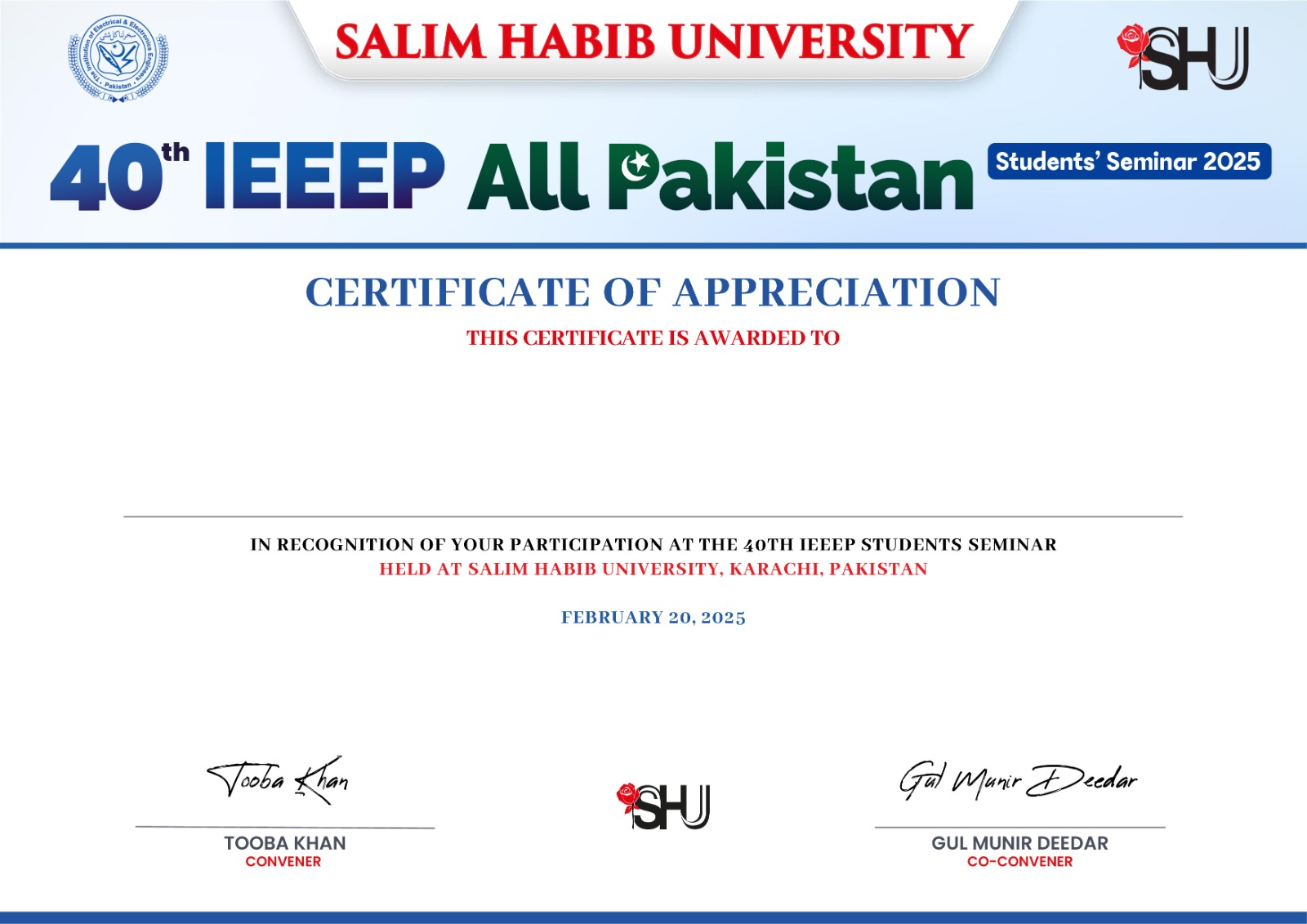 TITLE: Design & Development….
Presented by: ABC
Affiliation: XYZ University
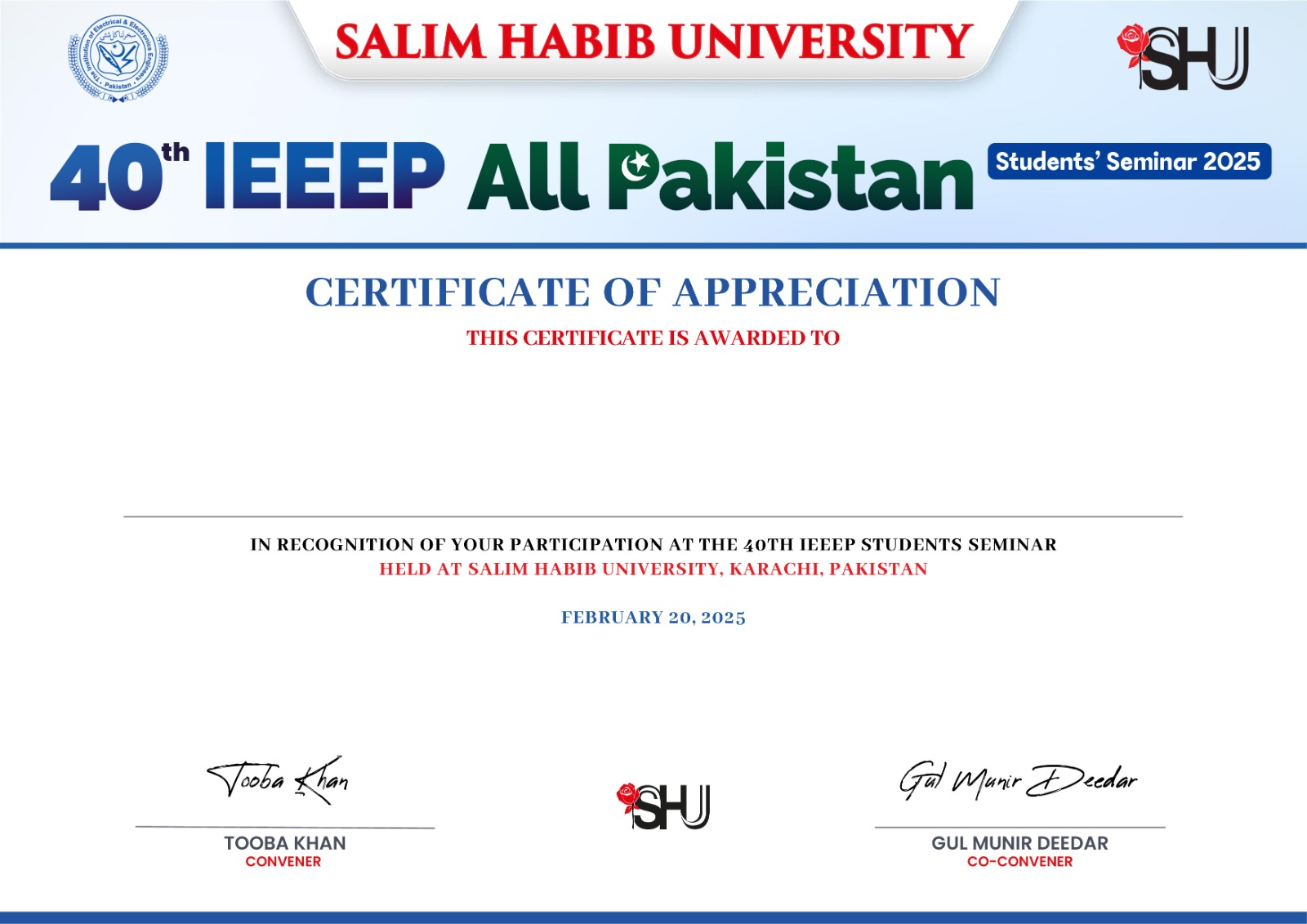 Contents
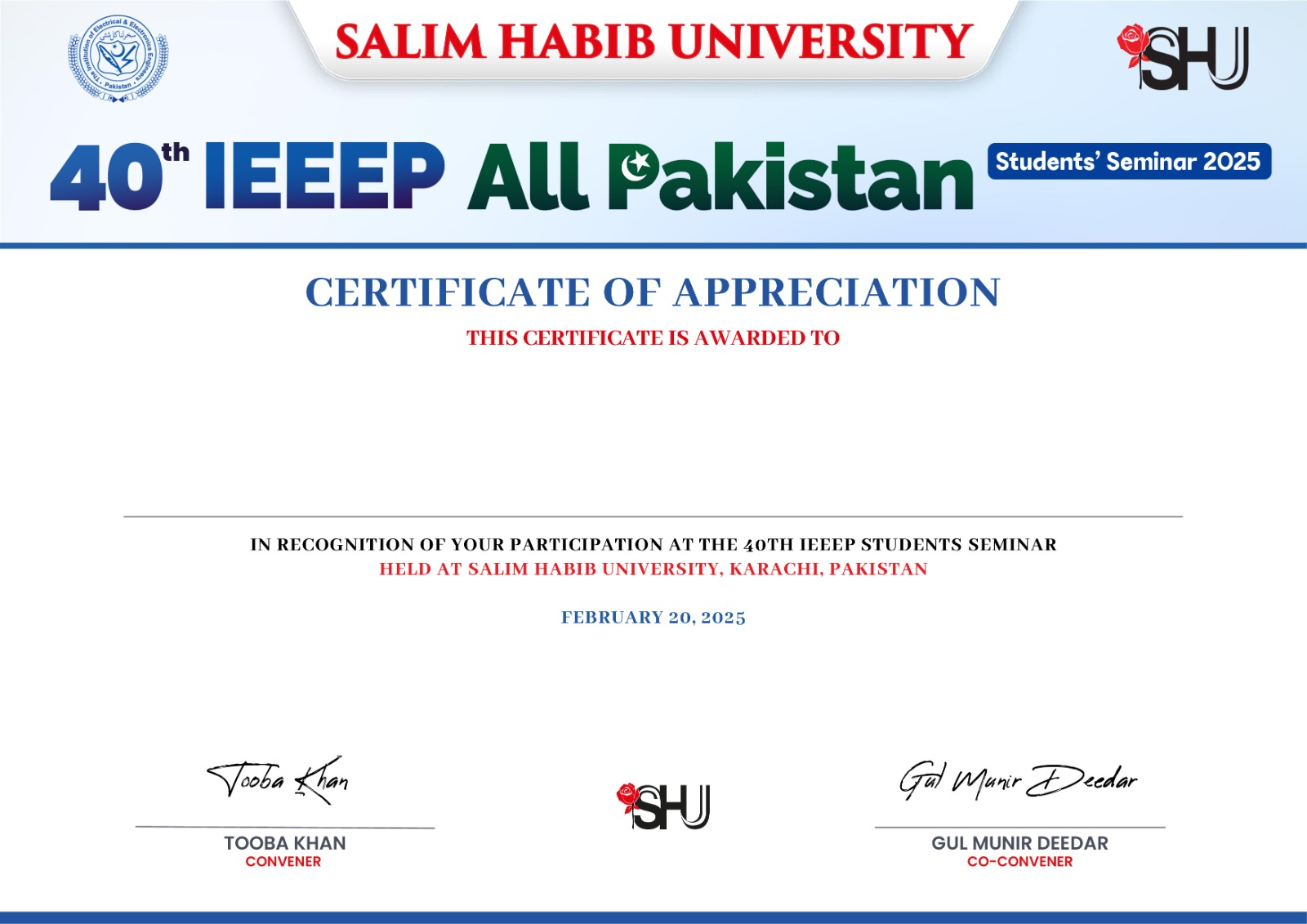 Introduction
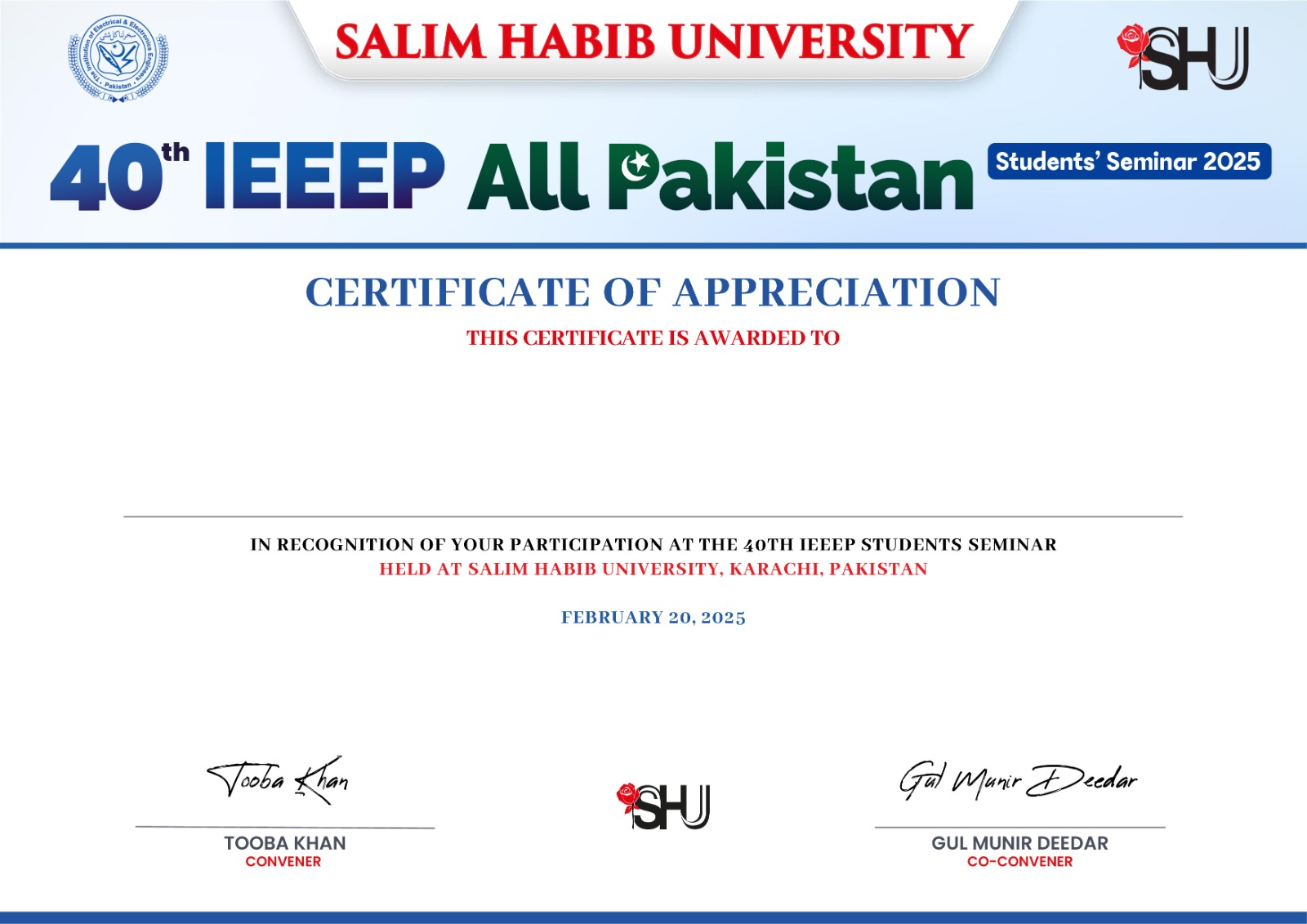 Literature Review
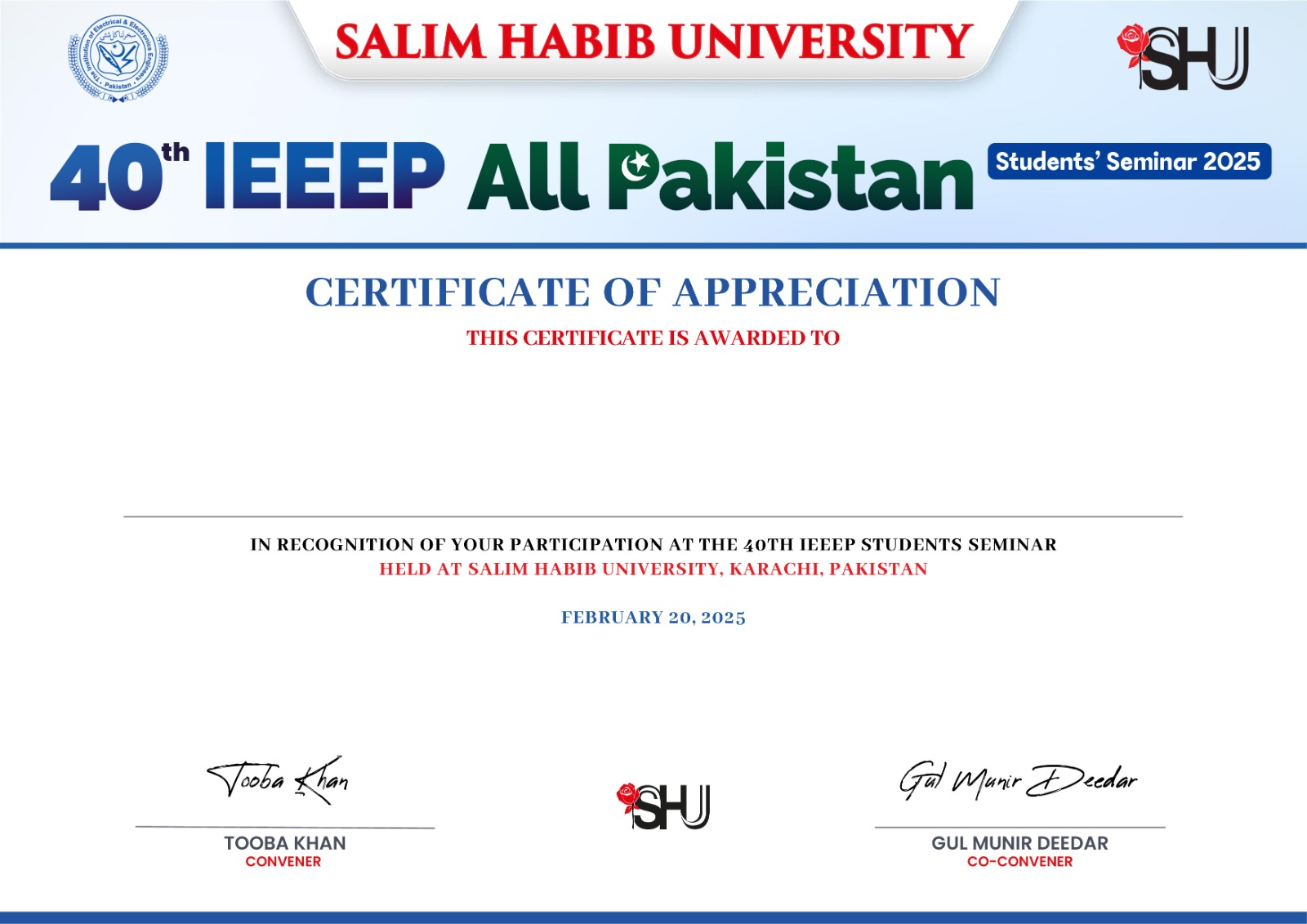 Methodology
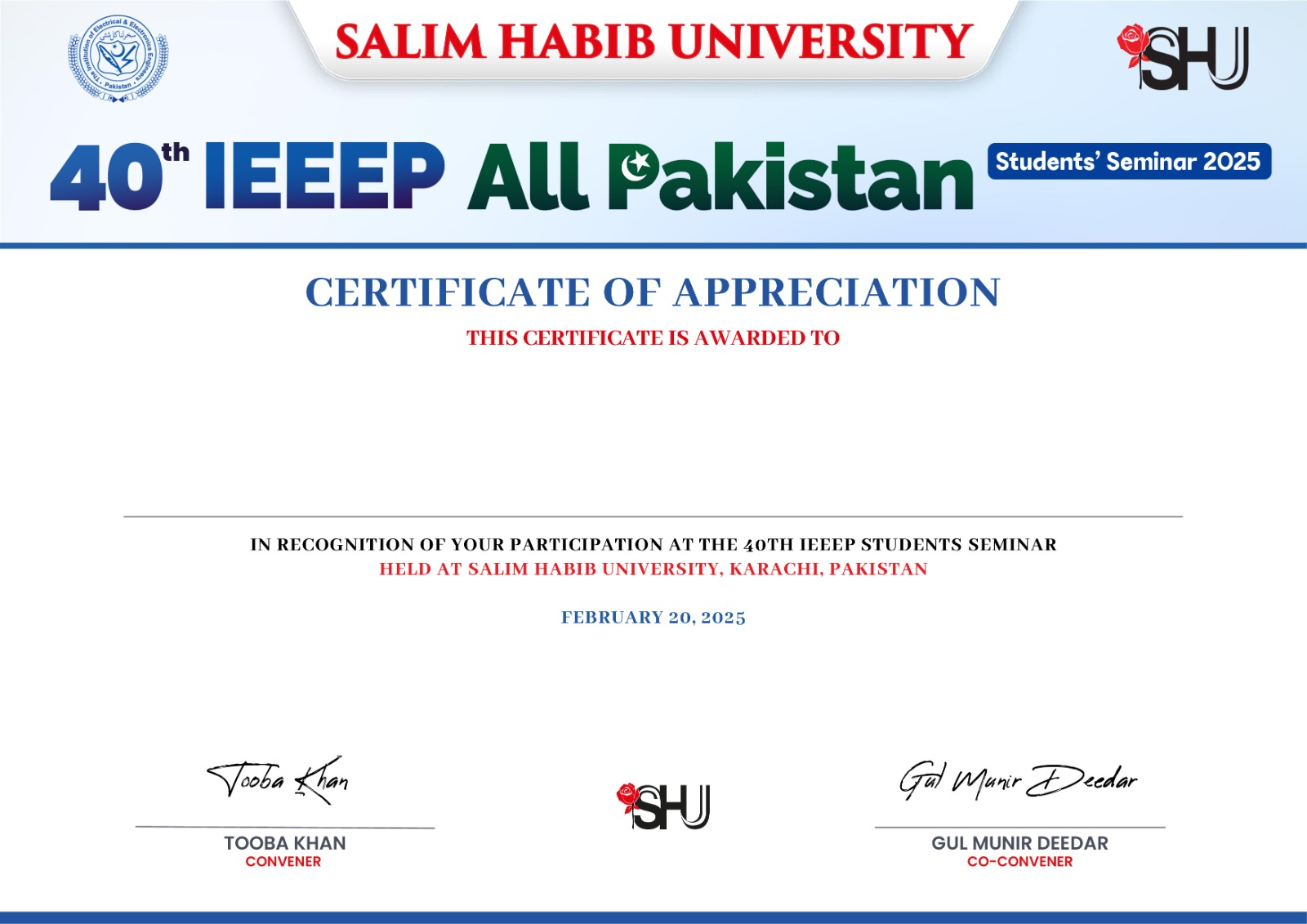 Methodology
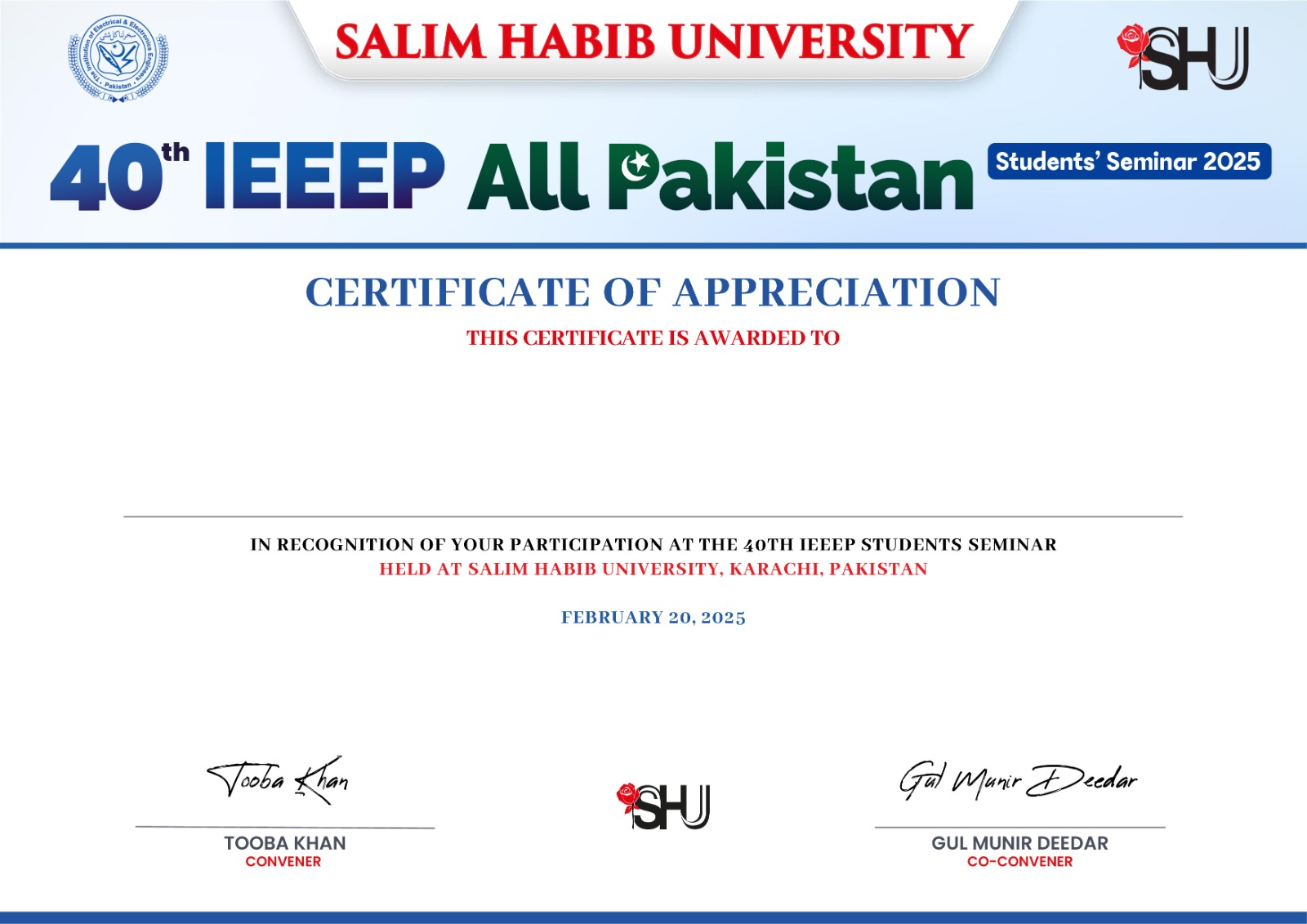 Results
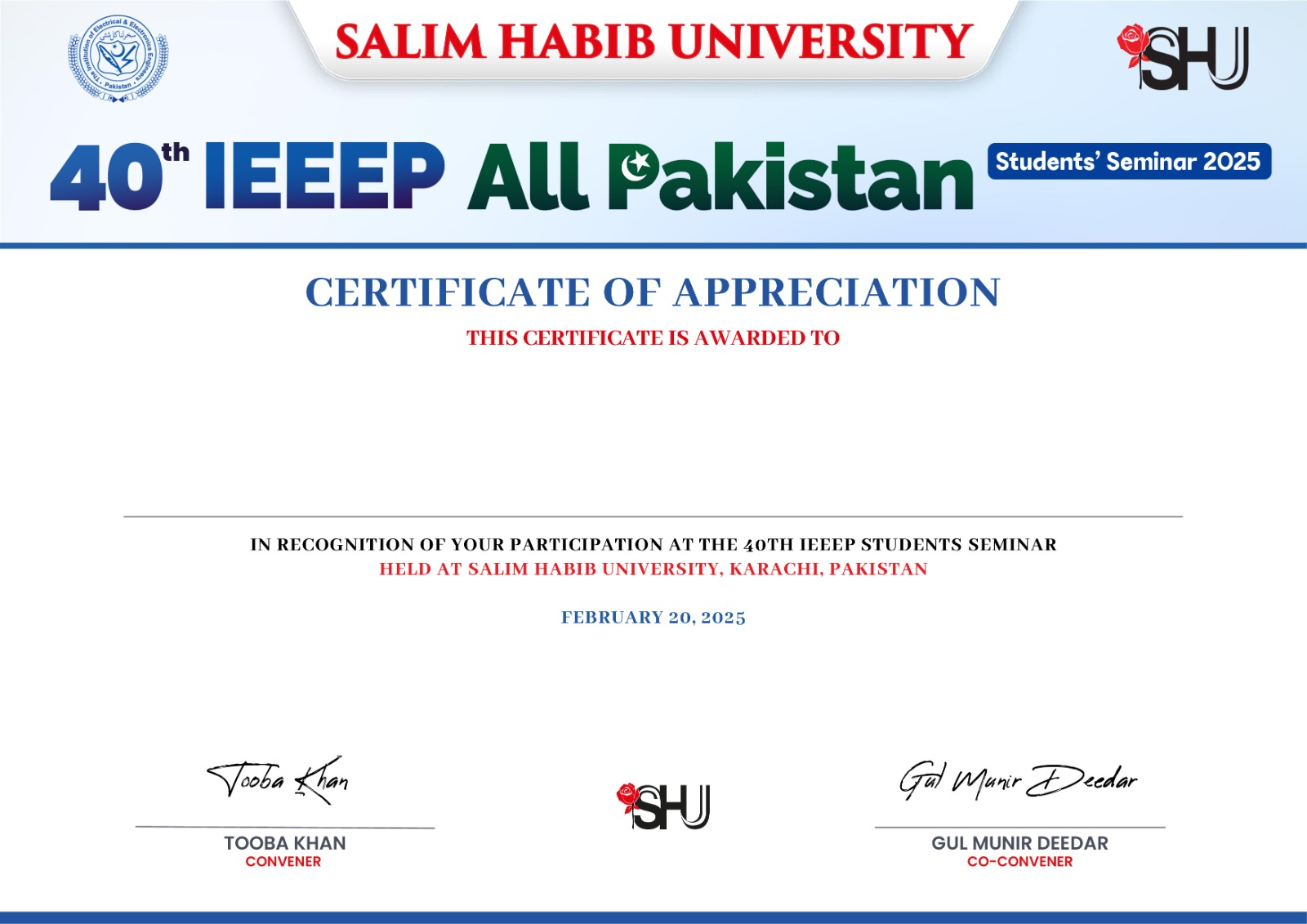 Results
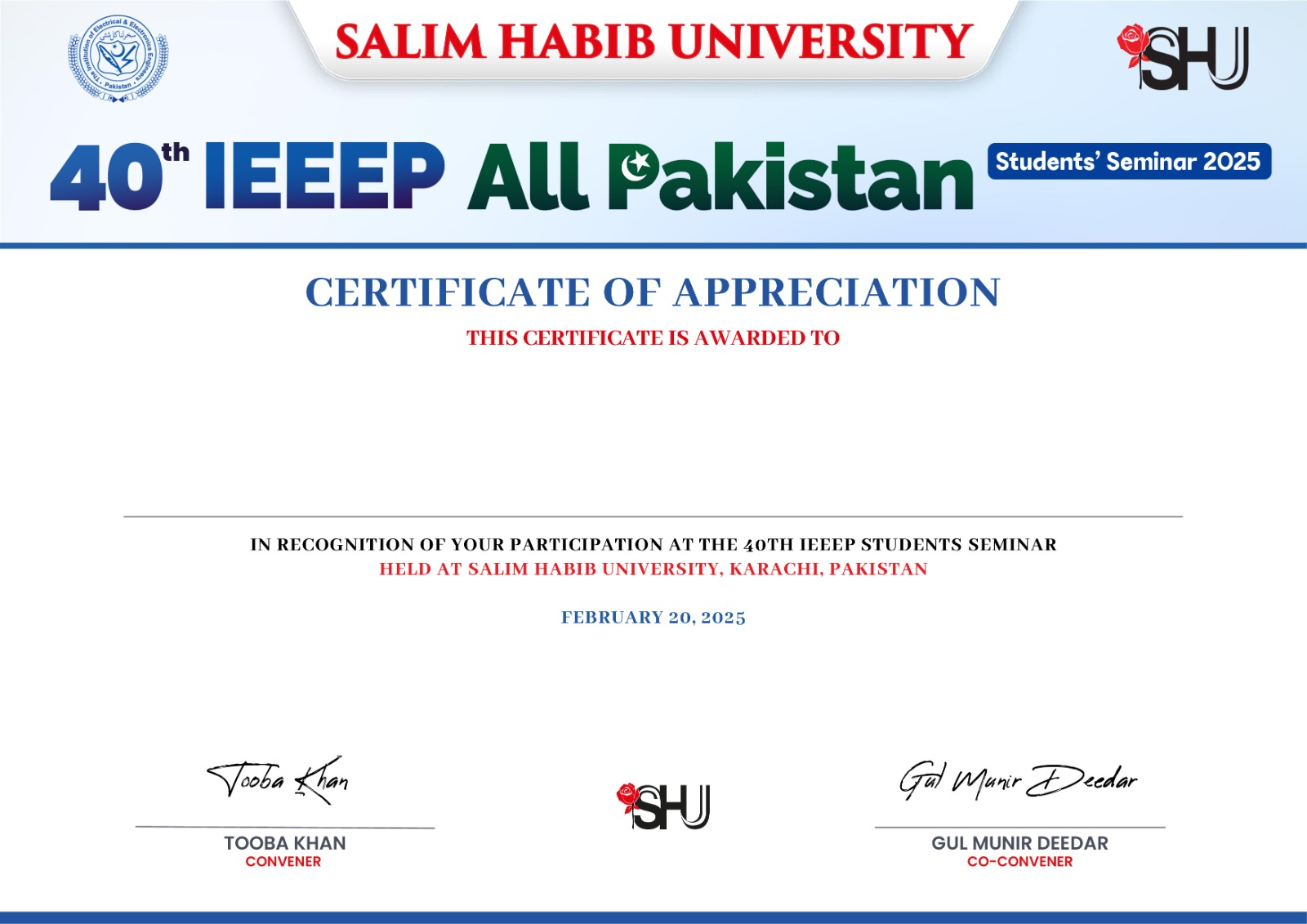 References